Transition to Discipline EPAs
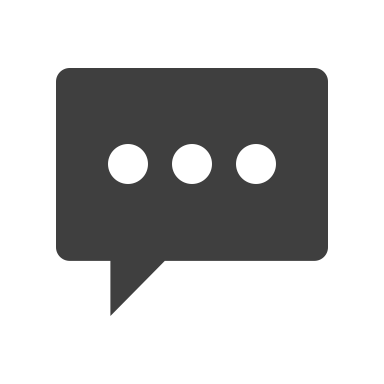 TtD-1:  Psych Hx & DDx
2
2 different case types
1 observation must be by psychiatrist
6
TtD-2: Communicating Clinical Encounters
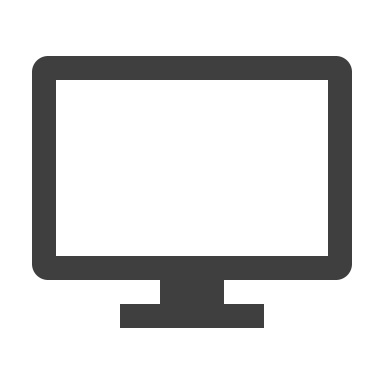 2
5
1 verbal presentation
1 written consult note
1 must be of an observed interview
1 observation must be by psychiatrist
2